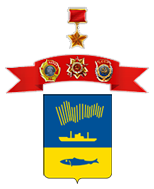 Комитет по образованию администрации города Мурманска
Создание информационного ресурса или иного совещательного органа для внесения предложений жителей в стратегию развития города Мурманска.
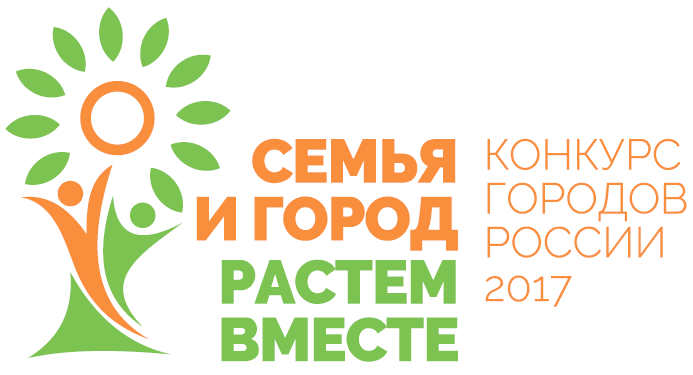 Сайт администрации города Мурманска
Проект «Комфортная городская среда»
Извещение о начале приёма предложений
Мой зелёный город – мой уютный дом
Социальная сеть «ВКонтакте»: Заполярье без сирот
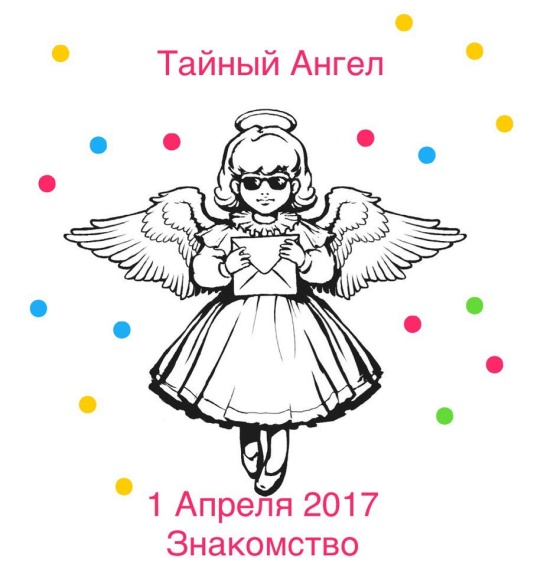 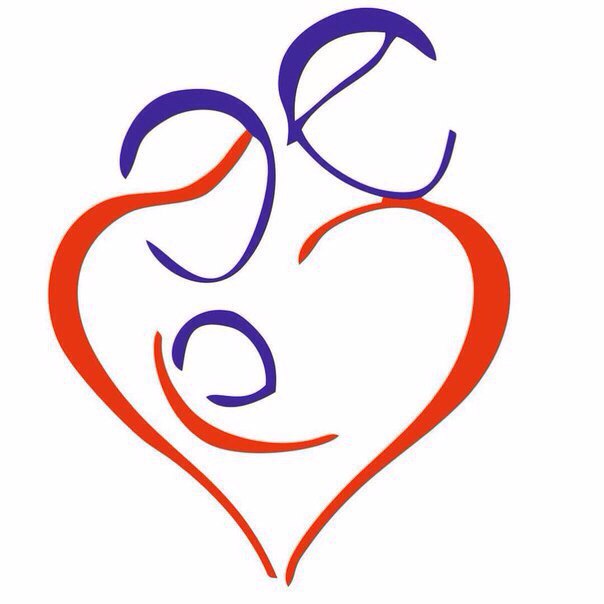 Социальная сеть «ВКонтакте»:Мурманск. И себе, и людям.
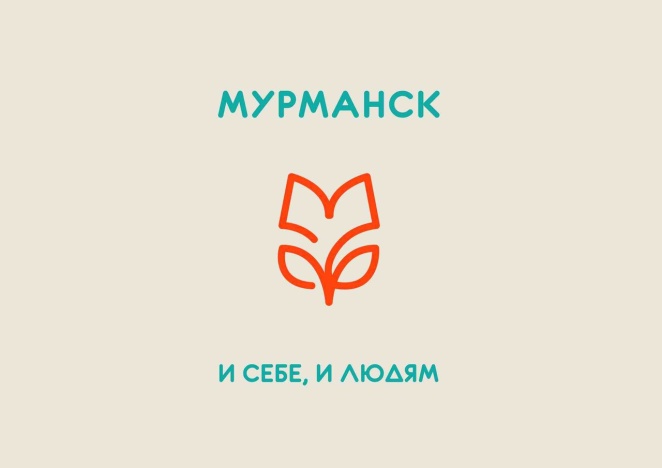 Социальная сеть «ВКонтакте»:Молодёжь 51
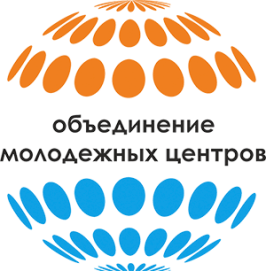 Центр креативного развития молодёжи
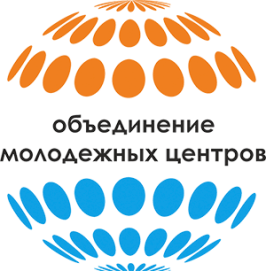 Молодёжный центр гражданских инициатив
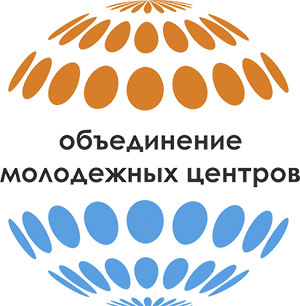 Центр развития волонтёрского движения
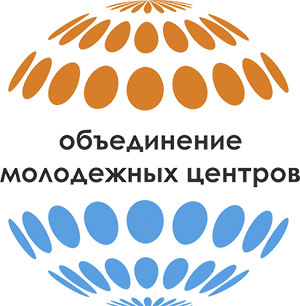 Молодёжный центр гражданско-патриотического воспитания
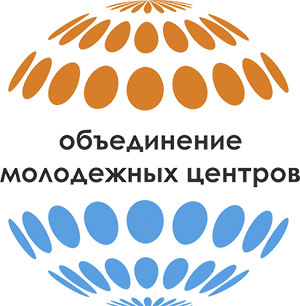 Социальная сеть «ВКонтакте»:Инициаторы городских изменений
Форум Мурманских родителей: Мама 51
Социальная сеть «ВКонтакте»: Улица
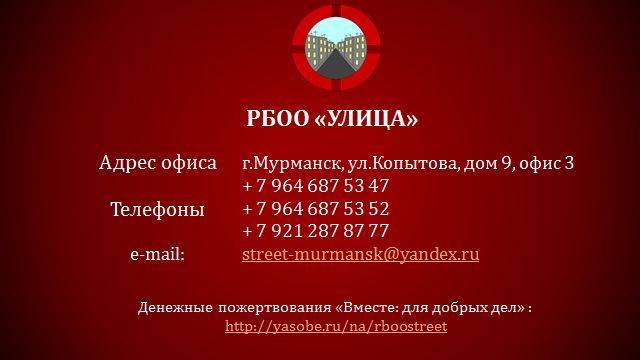 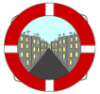